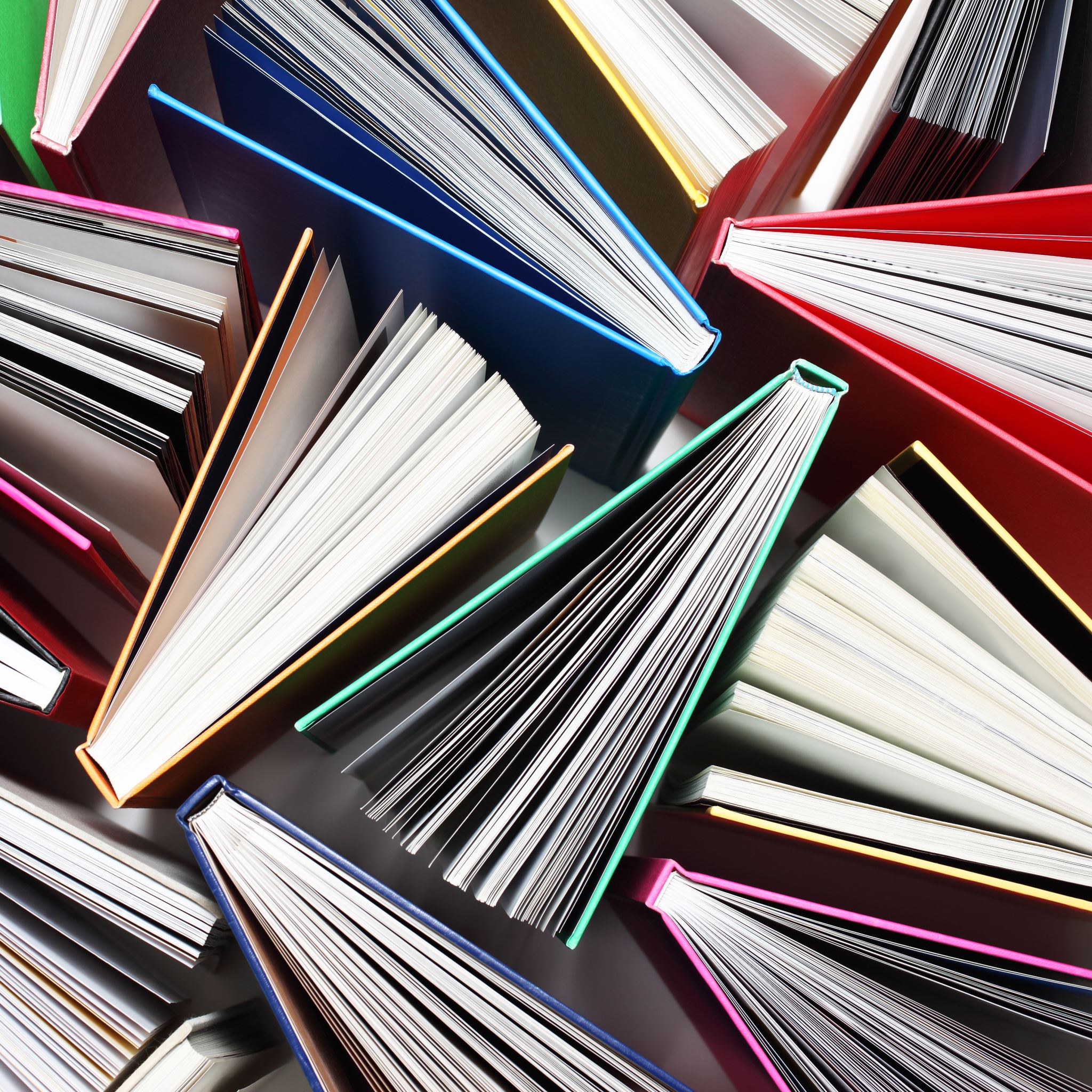 Patron Driven DEI Acquisitions: Using education students and the Diverse Book Finder to diversify a children’s picture book collection
Mitchell Scott
Coordinator of Collections 
Indiana University Southeast
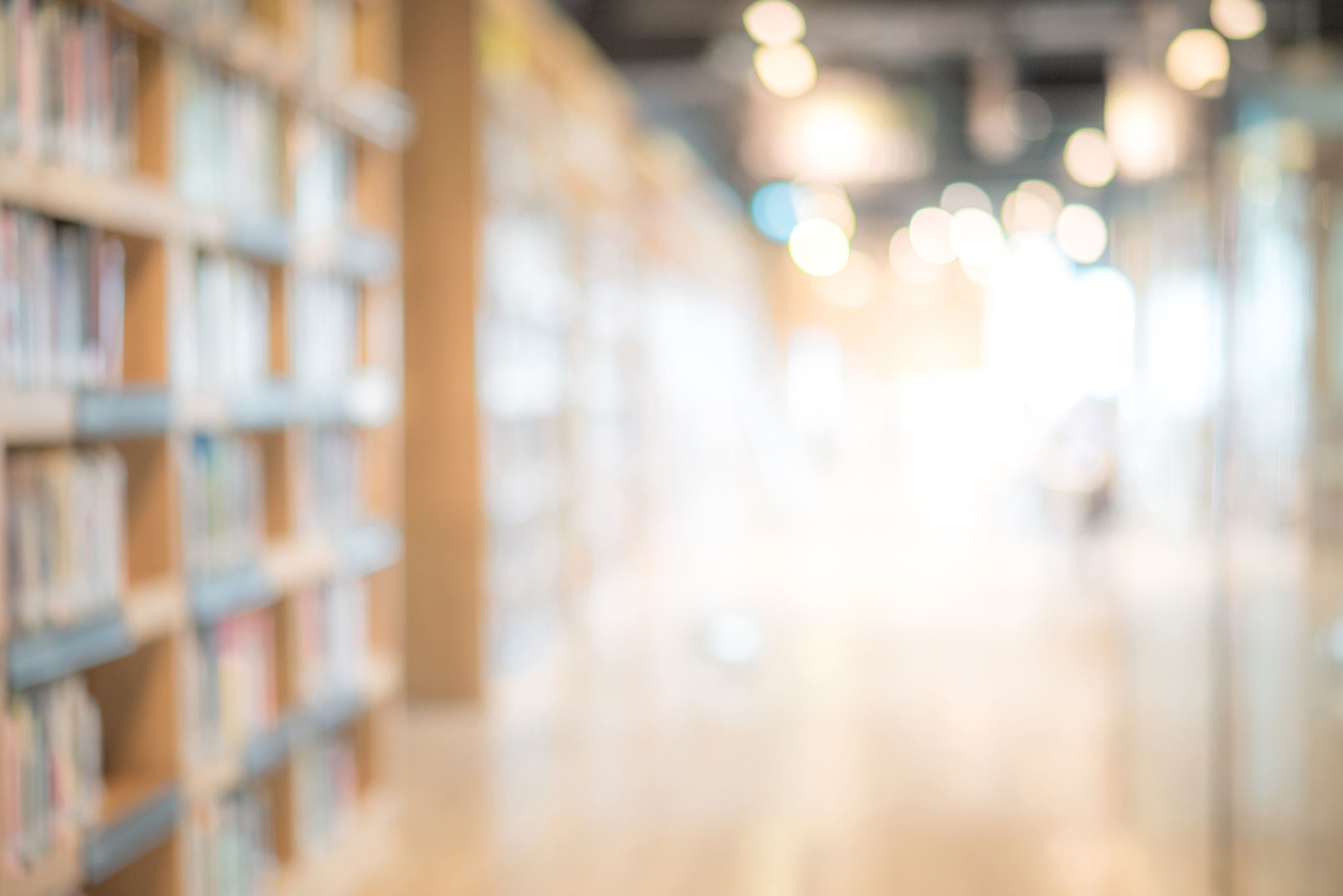 What we’ll talk about
1. Library collection need
2. The Diverse Book Finder
3. Grant funding opportunity
3. EDUC 339 course and project integration
4. Classroom Instructional Session
5. Purchasing results
6.Pre and Post test survey data
7. What’s next
Children’s picture books & academic libraries
Diversity in Children’s Books
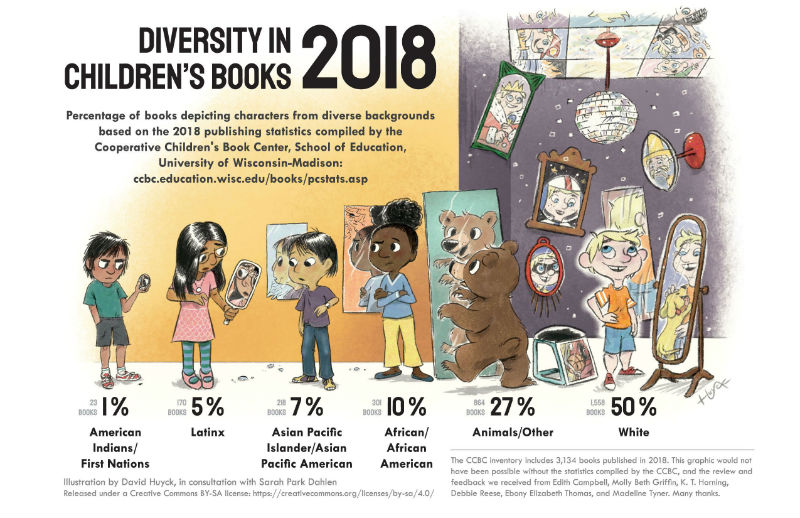 https://www.slj.com/story/an-updated-look-at-diversity-in-childrens-books
State of IUS Children’s picture book collection (09/01/2022)—Its old!
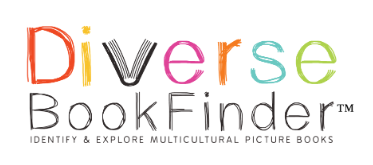 https://diversebookfinder.org/
DBF Collection
https://diversebookfinder.org/our-collection/
DBF IUS Assessment
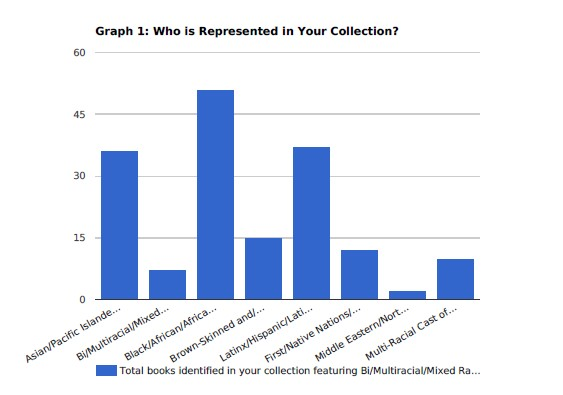 Compares your titles to DBF titles (2002 to present)
Input ISBNs and Titles and match you collection against DBF collection
IUS Collection (09/01/2022)
Submitted ISBN and/or titles for 2170 items in PZ range
142 matches to DBF titles
6.8% of collection features BIPOC characters
https://cat.diversebookfinder.org/?_ga=2.65923950.1740444253.1677511674-1200799685.1673987579
IUS Collection & DBF categories (09/01/2022 )
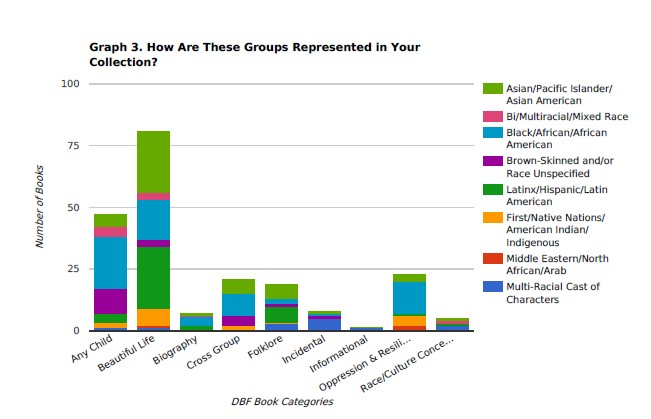 DEI Grant Funding & opportunity
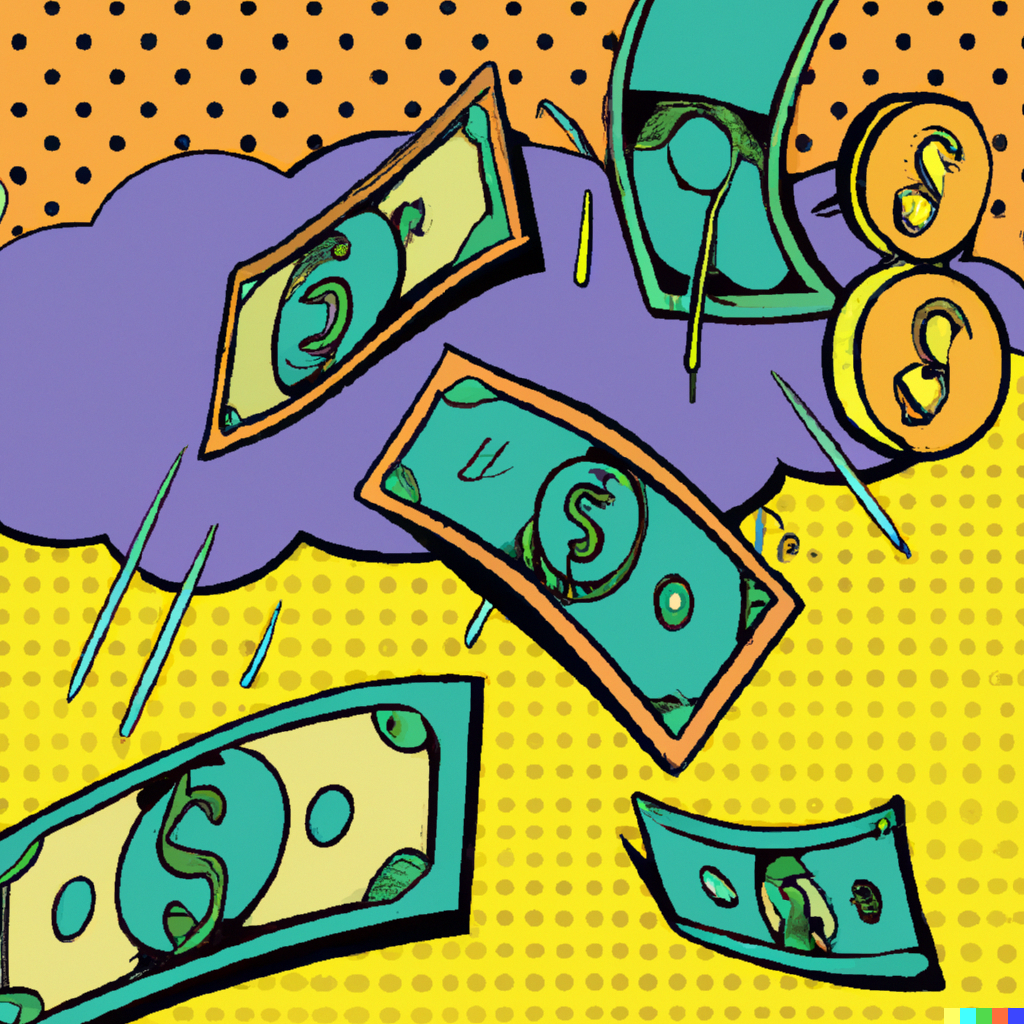 Instructional session
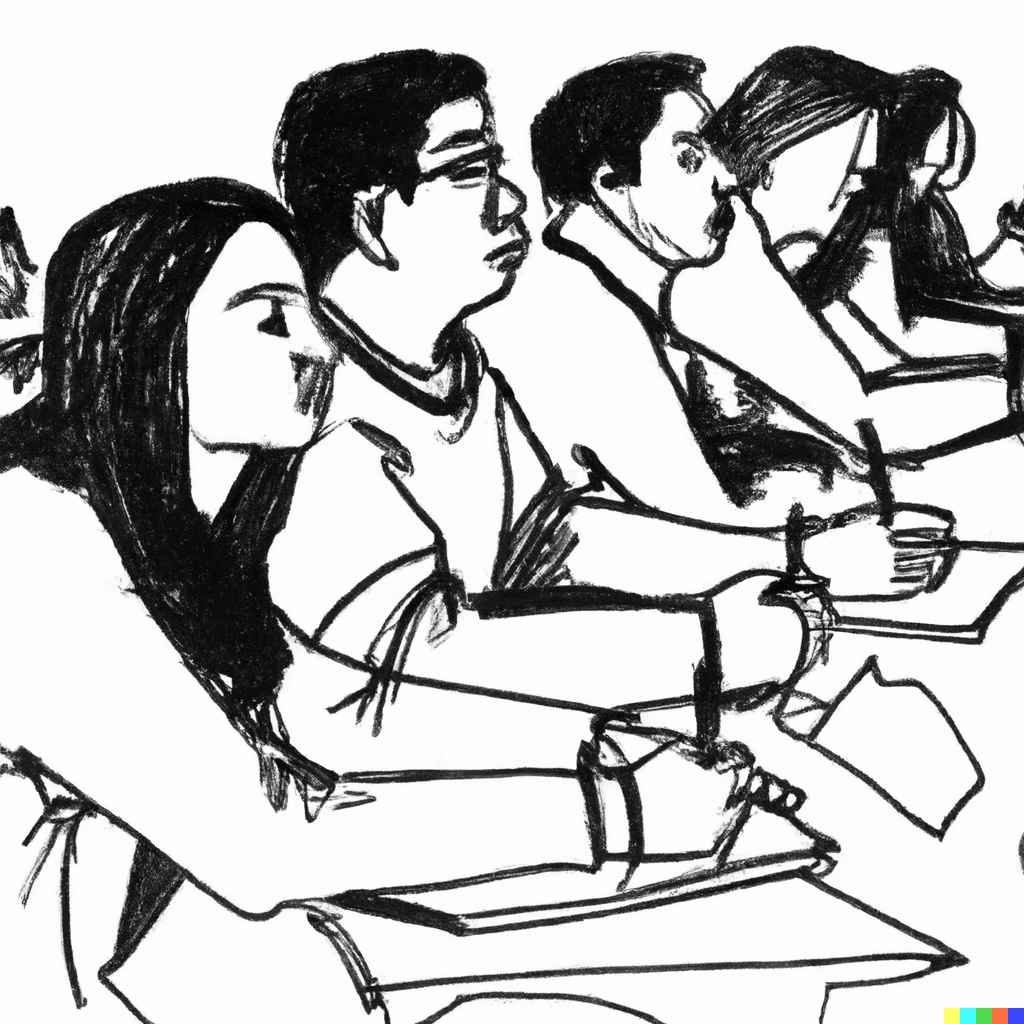 Acquisitions & Delivery
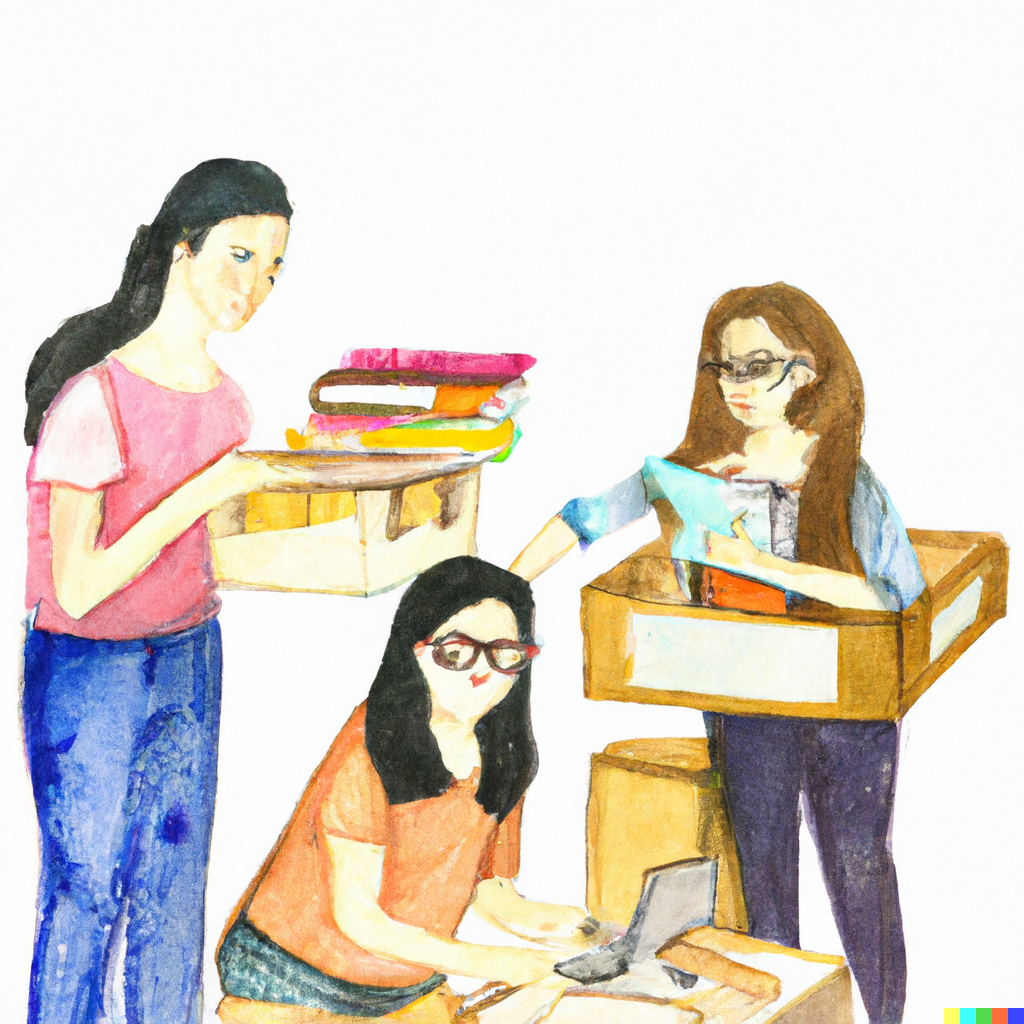 Purchasing Data—The Highlights
Pre & Post test data
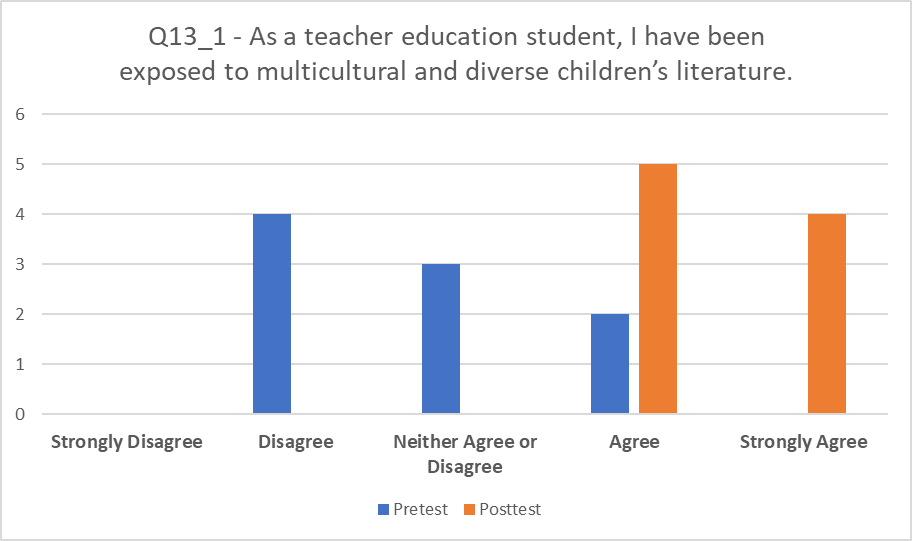 Waa-waa: N=9 (from Fall 2022)
ALL showed an improved understanding of “themes” that exist in diverse books.
ALL indicated they felt more exposed to diverse materials after this experience.
ALL more likely to select and use diverse materials after this experience.
7 of 9 used a book they selected for classroom activity
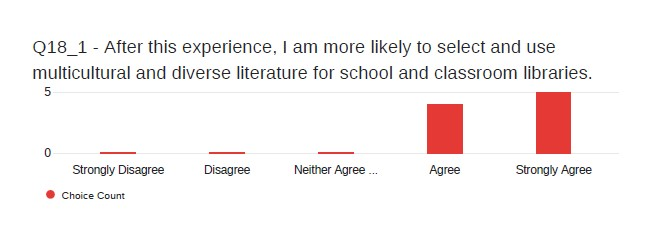 Faculty feedback & future
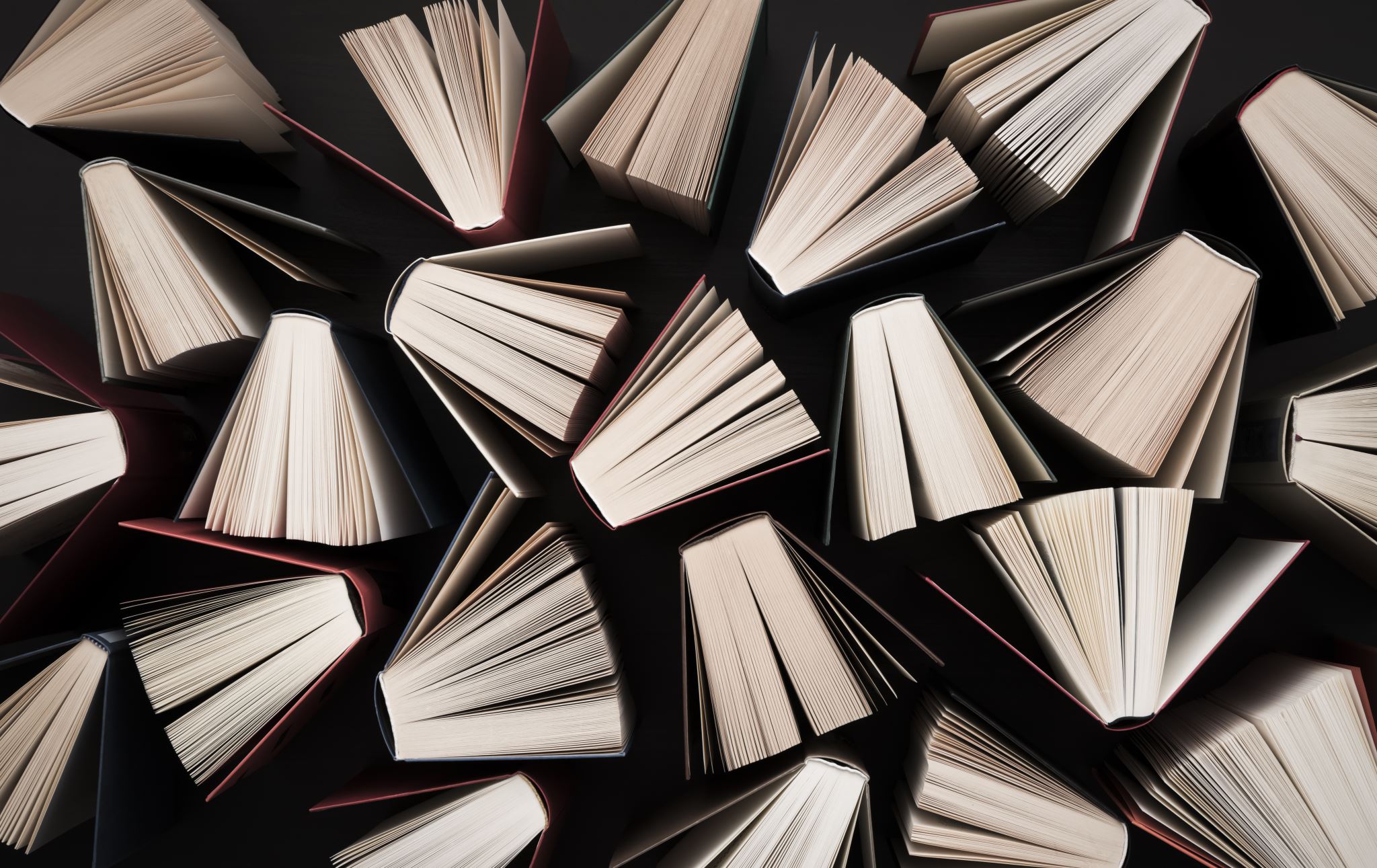 Students had a better understanding of what a diverse book is
Students had a better understanding of “themes” that existed in diverse books
Rerunning in Fall 2023
Looking for other potential ways to incorporate purchasing into courses
Leverage existing instruction partnerships
Tie it to Assignment: Research methods, capstones, etc. 
Use ILL as selection/request mechanism
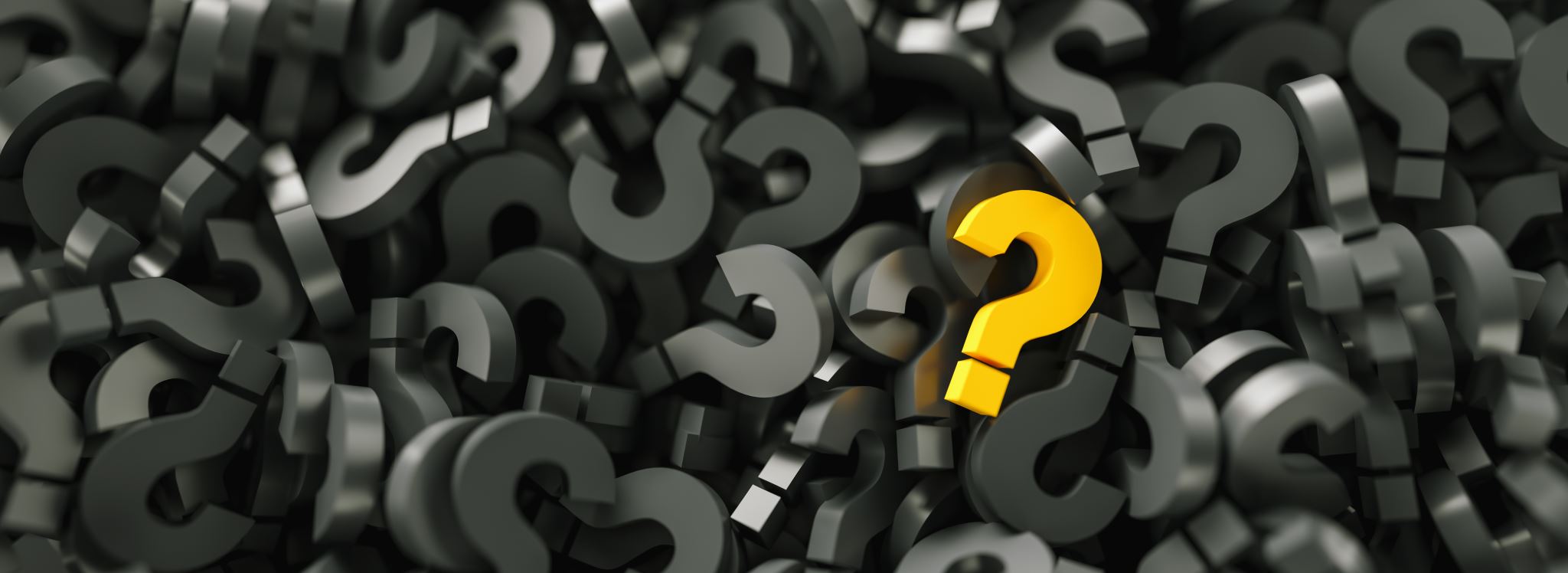 Questions